Journée des externes
Le samedi 12 septembre 2015
École Polytechnique
2900 boul. Édouard-Montpetit, Montréal, QC H3T 1J4
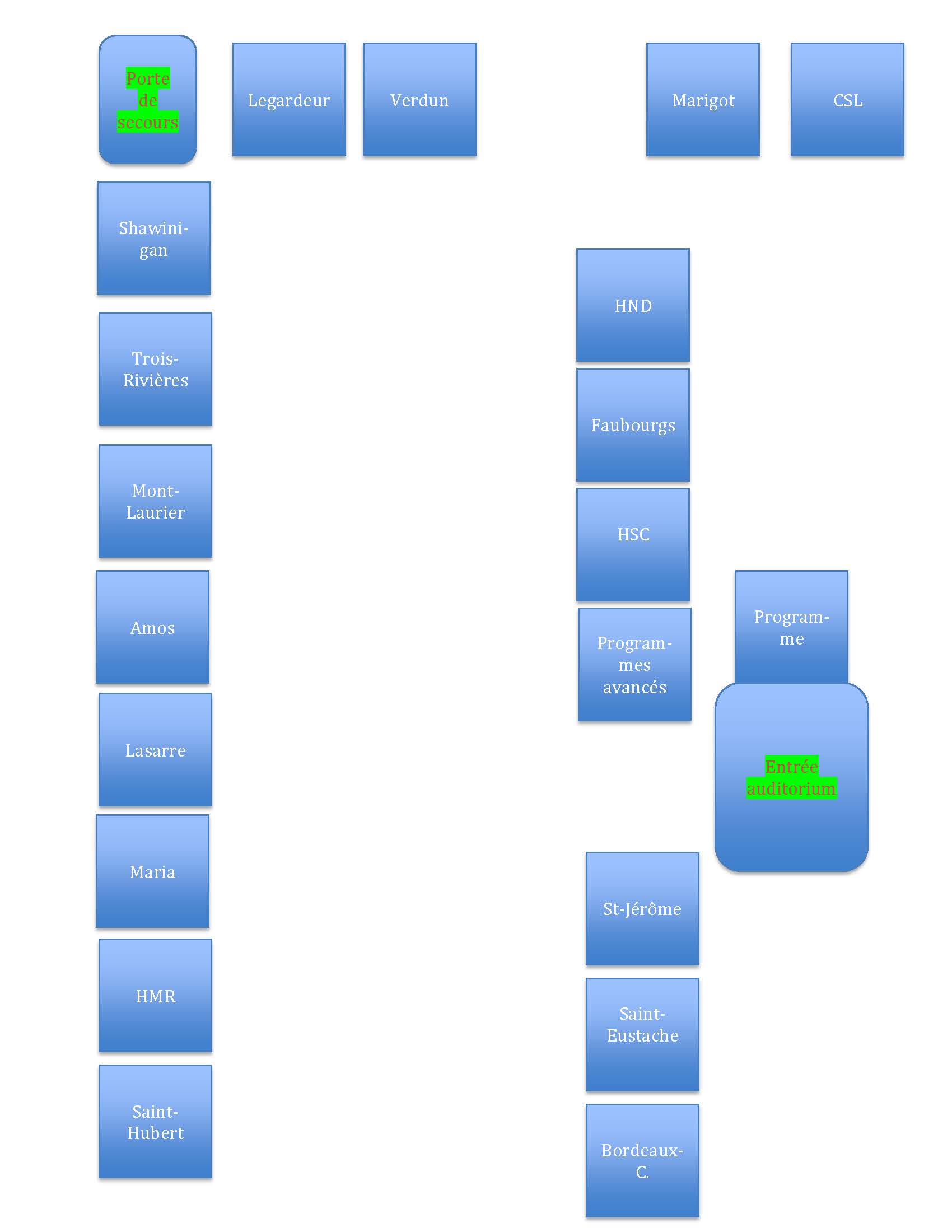 plan
HORAIRE DE LA MATINÉE
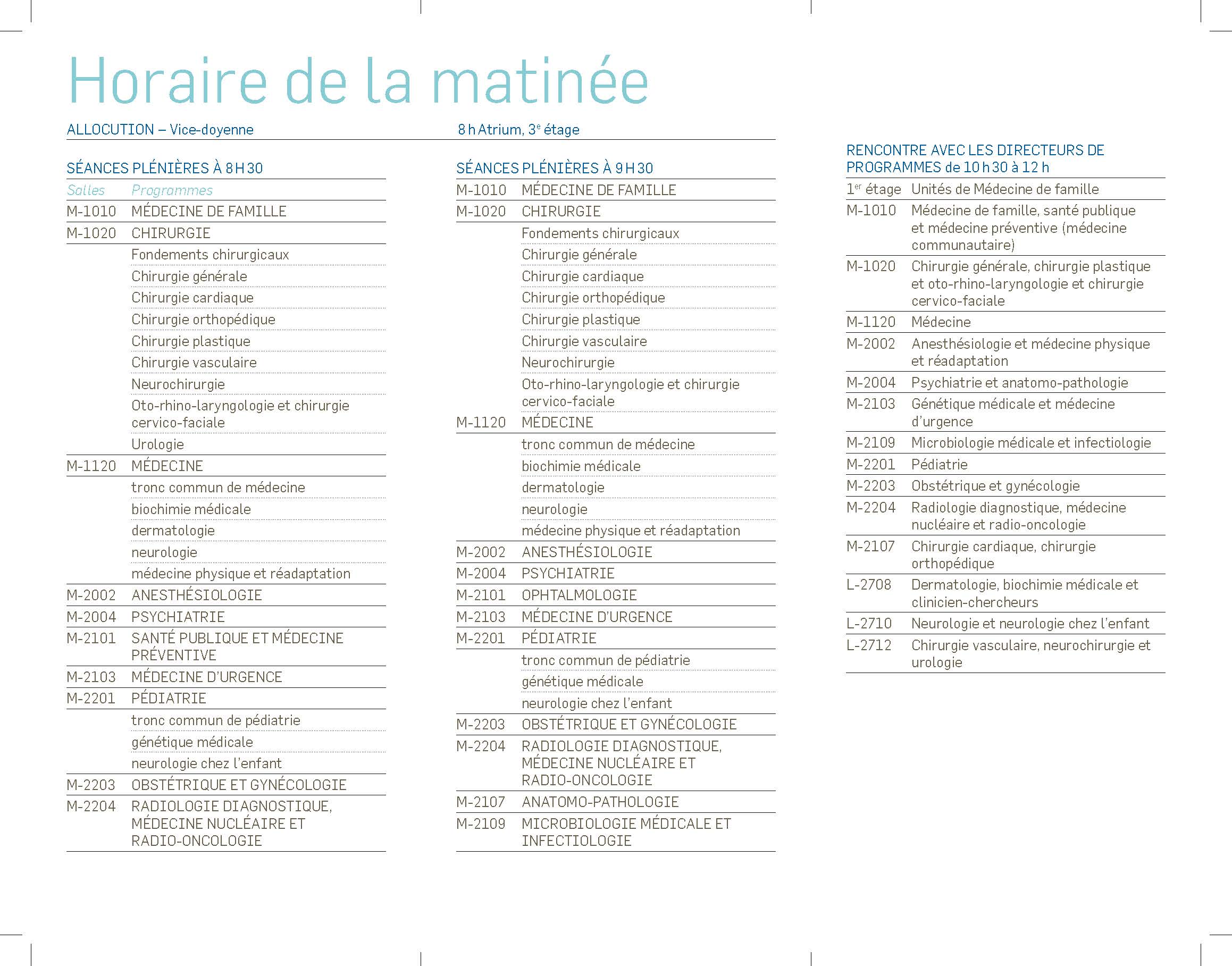